Warm-up: What to eat?
We are trying healthy by finding the optimal amount of food to purchase.
We can choose the amount of stir-fry (ounce) and boba (fluid ounces).
What is the cheapest way to stay “healthy” with this menu?
How much stir-fry (ounce) and boba (fluid ounces) should we buy?
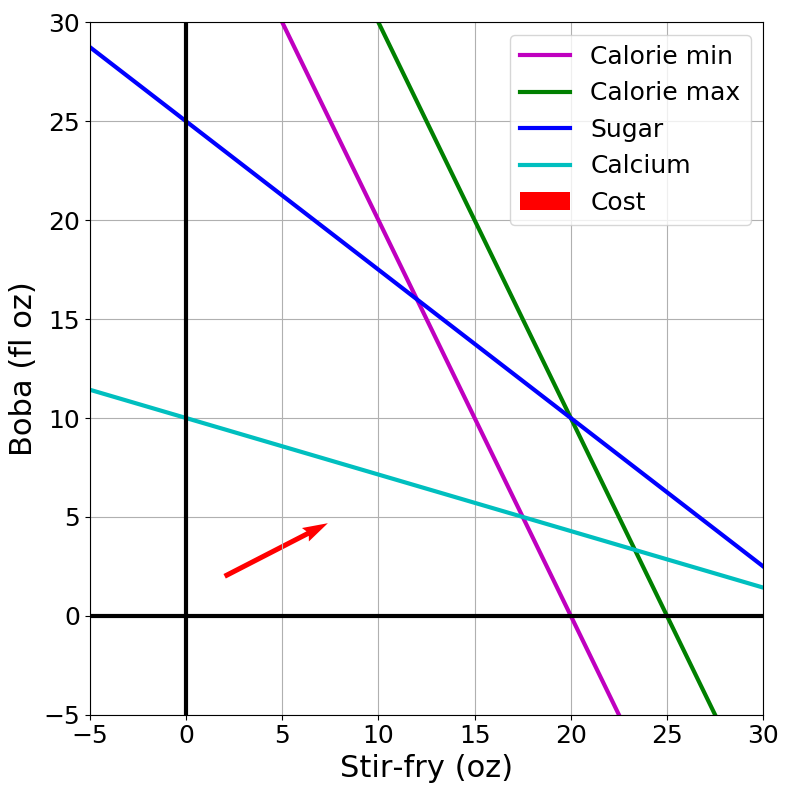 Announcements
Assignments:
HW3 (online)
Due Tonight, 10 pm
HW4 (online)
Due 2/14, 10 pm
P1: Search and Games due yesterday!!
P2: Linear/Integer Programming
Due 2/23, 10pm (1 week after the exam)

Exam 1 Feb 16!
AI: Representation and Problem Solving
Linear Programming
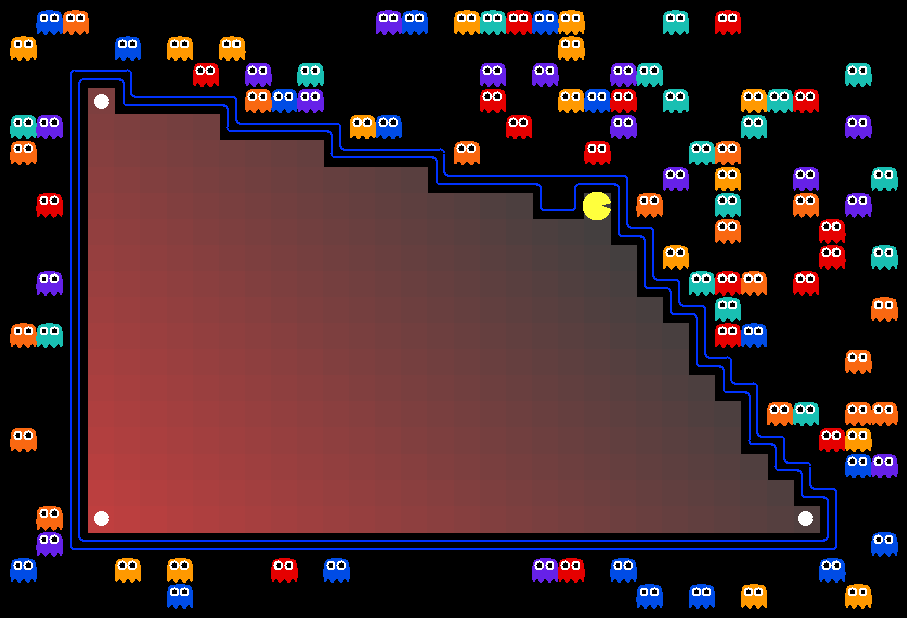 Instructor: Stephanie Rosenthal
Slide credits: CMU AI with drawings from http://ai.berkeley.edu
Warm-up: What to eat?
We are trying healthy by finding the optimal amount of food to purchase.
We can choose the amount of stir-fry (ounce) and boba (fluid ounces).
What is the cheapest way to stay “healthy” with this menu?
How much stir-fry (ounce) and boba (fluid ounces) should we buy?
Optimization
Graphical Representation
Problem Description
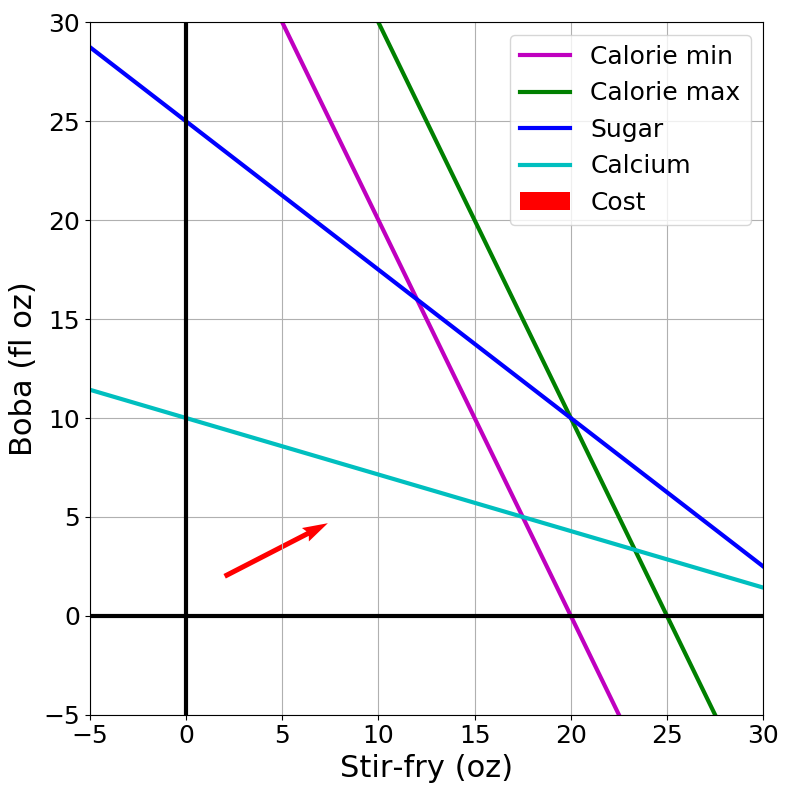 Optimization Representation
Constraint Satisfaction Problems
Map coloring
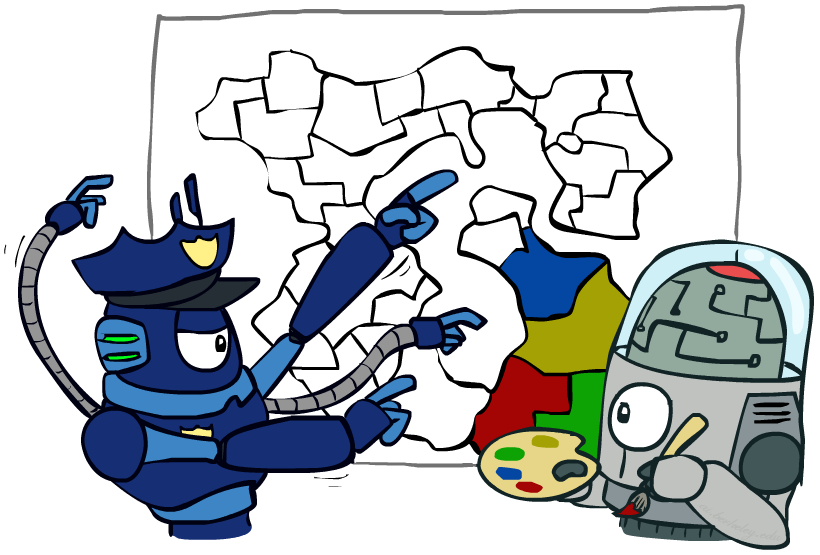 Notation Alert!
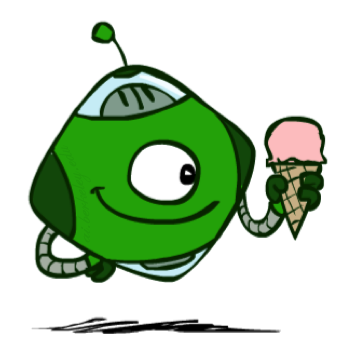 Optimization Formulation
Diet Problem
Notation Alert!
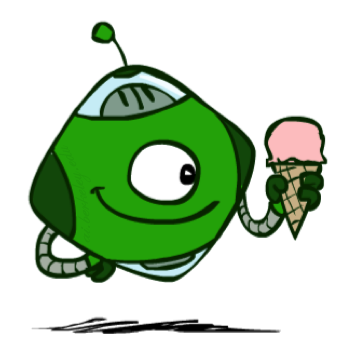 Optimization Formulation
Diet Problem
Objective
Notation Alert!
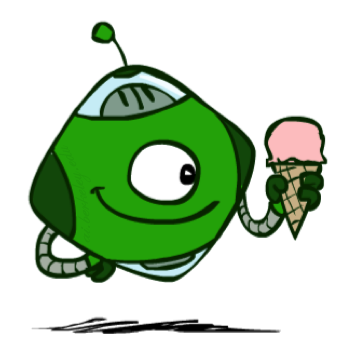 Optimization Formulation
Diet Problem
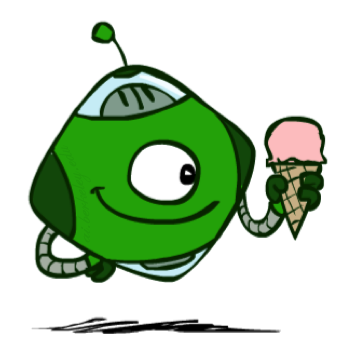 Optimization Formulation
Diet Problem
Notation Alert!
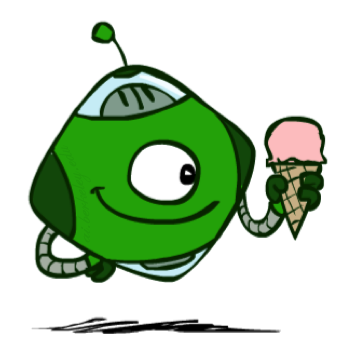 Optimization Formulation
Diet Problem
Cost
Stir-fry
Boba
Limit
Calorie min
Calorie max
Sugar
Notation Alert!
Calcium
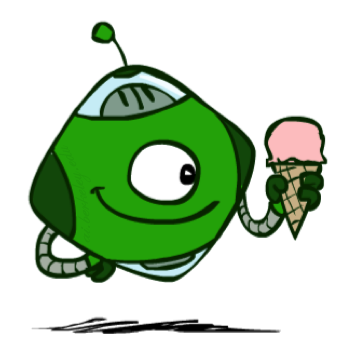 Optimization Formulation
Diet Problem
Cost
Stir-fry
Boba
Limit
Calorie min
Calorie max
Sugar
Notation Alert!
Calcium
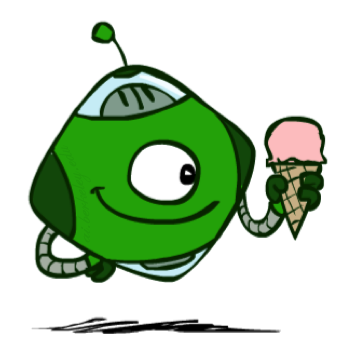 Optimization Formulation
Diet Problem
Cost
Stir-fry
Boba
Limit
Calorie min
Calorie max
Sugar
Calcium
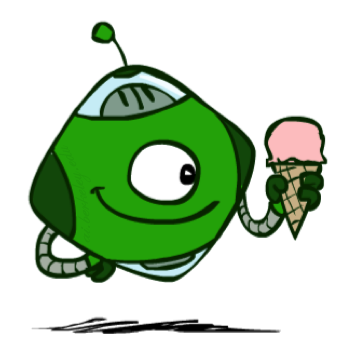 Optimization Formulation
Diet Problem
Cost
Stir-fry
Boba
Limit
Calorie min
Calorie max
Sugar
Calcium
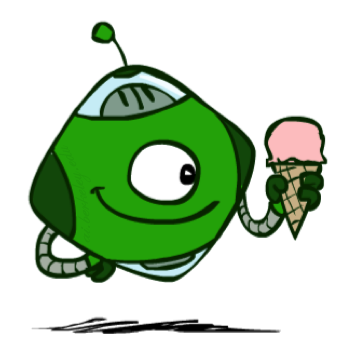 Optimization Formulation
Diet Problem
Cost
Stir-fry
Boba
Limit
Calorie min
Calorie max
Sugar
Notation Alert!
Calcium
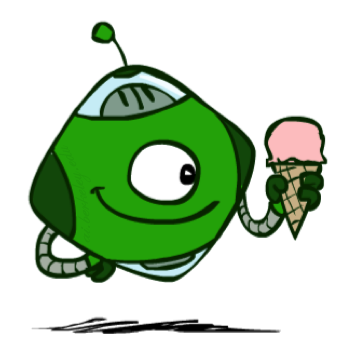 Poll 1
What has to increase to add more nutrition constraints?
[Speaker Notes: C and E]
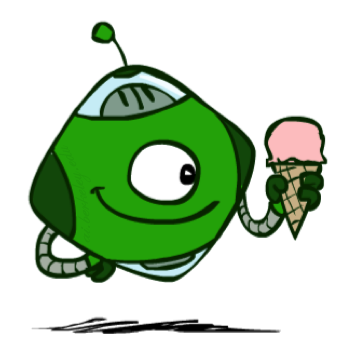 Poll 1
What has to increase to add more nutrition constraints?
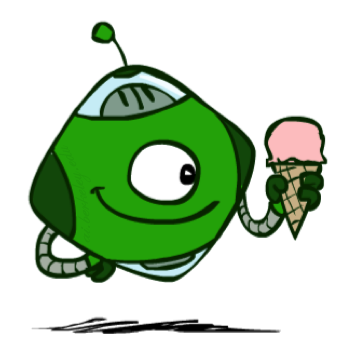 Poll 2
What has to increase to add more menu items?
[Speaker Notes: A, B, D]
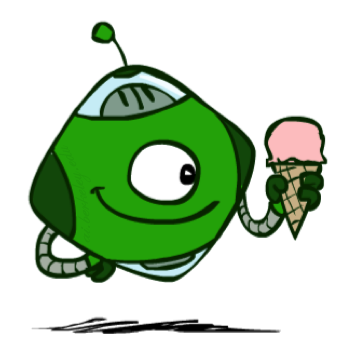 Poll 2
What has to increase to add more nutrition constraints?
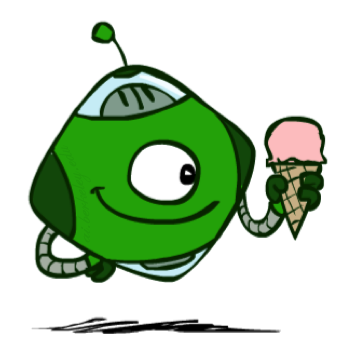 Poll 3
Notation Alert!
[Speaker Notes: M rows and N columns

N must be anything multiplied next to A (X) and anything multiplied with x, C]
Linear Programming
Linear objective with linear constraints
As opposed to general optimization
[Speaker Notes: Linear constraints (vs general form which doesn’t have to be linear)
Some equality and some inequality]
Linear Programming
Different formulations
Inequality form
General form
Standard form
Important to pay attention to form!
Linear Programming
Different formulations
Inequality form
General form
Standard form
Can switch between formulations!
Optimization
Graphical Representation
Problem Description
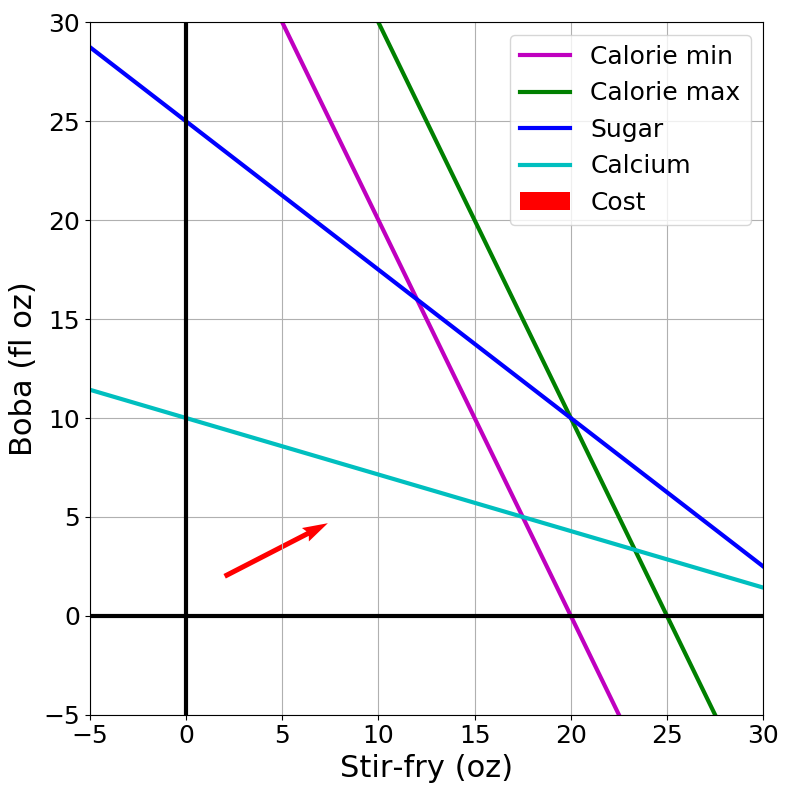 Optimization Representation
Graphics Representation
Geometry / Algebra I Quiz
What shape does this inequality represent?
[Speaker Notes: Half plane (draw shape)]
Graphics Representation
Geometry / Algebra I Quiz
What shape does this inequality represent?
[Speaker Notes: Line, half plane, polygon]
Poll 4
Infeasible
II
I
Feasible
III
IV
[Speaker Notes: II is the correct one, pointing into the infeasible region (in the > direction)]
Poll 4
II
I
III
IV
Notation Alert!
[Speaker Notes: IV]
Cost Contours
[Speaker Notes: Parallel lines]
Poll 5
Increases



Decreases
[Speaker Notes: decreases]